Beste havo 4.
10
9
8
5
6
7
4
3
1
2
11
12
De eenmanszaak Grand Bazaar past in haar administratie het principe van de permanence toe met maandelijkse resulta­tenbe­paling.
 De eenmanszaak heeft een 9% hypothecaire lening afge­sloten, waarvan het saldo op 1 januari 2013 € 130.000,- bedraagt. De interest­be­taling vindt achteraf plaats op 2 januari, 1 april, 1 juli en 1 oktober van elk jaar. Op 2 januari en 1 juli wordt tevens € 10.000,- afgelost.
 De verzekeringspremie bedraagt € 9.000,- per jaar en wordt vooruitbe­taald op 1 juli.
 De huur van de opslagruimte bedraagt € 7.500,- per jaar en moet bij vooruitbetaling op 1 augustus voldaan worden.
 1.	Bereken wat Grand Bazaar in juli 2013 moet betalen.
 
2.	Bereken wat Grand Bazaar aan kosten heeft in de maand juli 2013.
Correctiemodel
 
(3)	1.	Interest: 9% x (130.000 – 10.000)/4 =	€   2.700,-
		Aflossing	€ 10.000,-
		Verzekeringspremie	€   9.000,-
		Totaal betalen in juli	€ 21.700,-
 
(3)	2.	Interestkosten: 9% x (130.000 – 2 x 10.000)/12 = €      825,-
		Verzekeringskosten: 9.000/12 =	€      750,-
		Huur	€      625,-
		Totale kosten juli	€   2.200,-
10
9
8
5
6
7
4
3
1
2
Het recreatiebedrijf Sun verhuurt 50 vakantiewoningen. Sun past de permanence toe met vierwekelijkse resultatenbepaling.
 In het hoogseizoen - week 25 tot en met 36 - bedraagt de huur van elke vakantiewoning € 1.100,- per week; daarbuiten bedraagt de huur € 800,- per week. De huur moet altijd vooruit worden betaald.
1.	Hoeveel ontvangt Sun per bank in week 29 van de huur van 10 woningen voor de weken 36 en 37.
 Alle woningen zijn steeds verhuurd.
2.	Hoeveel bedraagt de huuropbrengst over de weken 29 tot en met 32.
 De woningen zijn verzekerd tegen schade. De jaarpremie bedraagt 9,75‰. (promille) van de nieuwwaarde van de woningen en wordt per 1 januari van elk jaar vooruitbetaald. De nieuwwaarde per woning bedraagt € 125.000,-. 
3.	Bereken de verzekeringskosten over de weken 29 tot en met 32.
 De woningen worden elke week door een gespecialiseerde onderneming schoongemaakt. De betaling van de schoonmaakkosten ad € 104.000,- per jaar vindt elk jaar achteraf plaats op 31 december.
4.	Bereken de schoonmaakkosten over de weken 29 tot en met 32.
11
12
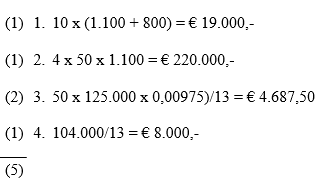 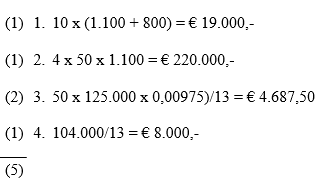 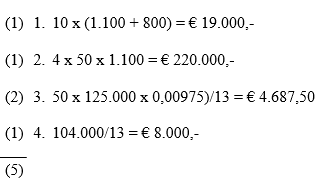